PROBLEM ÇÖZME BECERİLERİİLKOKUL VELİ SUNUSU
Problem; kişinin hedeflenen sonuca ulaşmasını engelleyen ya da aksatan çözümlenmesi gereken durumlardır. Problem çözme ise, belli bir durum çerçevesinde düşünebilme, ne yapılacağına ve nasıl yapılacağına karar verebilme, eldeki imkanları kullanabilme ve bu yolla çözüme ulaşmaktır.
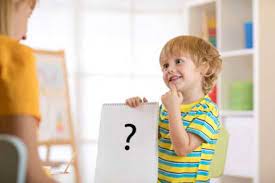 Problem çözme, öğrenmenin temelini oluşturur. Çünkü problem çözme, çocuğun öğrenmek ve yapmak istediklerini nasıl yapacağını öğrenmesine yardımcı olur.
Problemlerin çözümleri, problemin türü ve karmaşıklığına göre değişir. Bazı problemler tamamıyla mantık yoluyla çözülür, bazı problemler duygusal olgunluğu gerektirir. Bazı problemler ise olaylara yeni bir algılama açısından bakmayı gerektirir. Problem çözümleri arasındaki ortak yan amaca ulaşmaya ket vuran engeli ortadan kaldırmaktır.
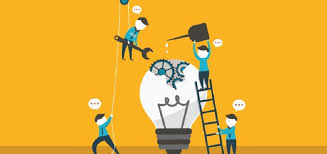 Problem çözme süreci ana hatlarıyla şu basamaklardan oluşmaktadır:

1-Problemin belirlenmesi

2-Çözüm yollarının belirlenmesi

3-Çözüm yoluna karar verilmesi

4-Çözümün uygulanması ve sonuçların değerlendirilmesi
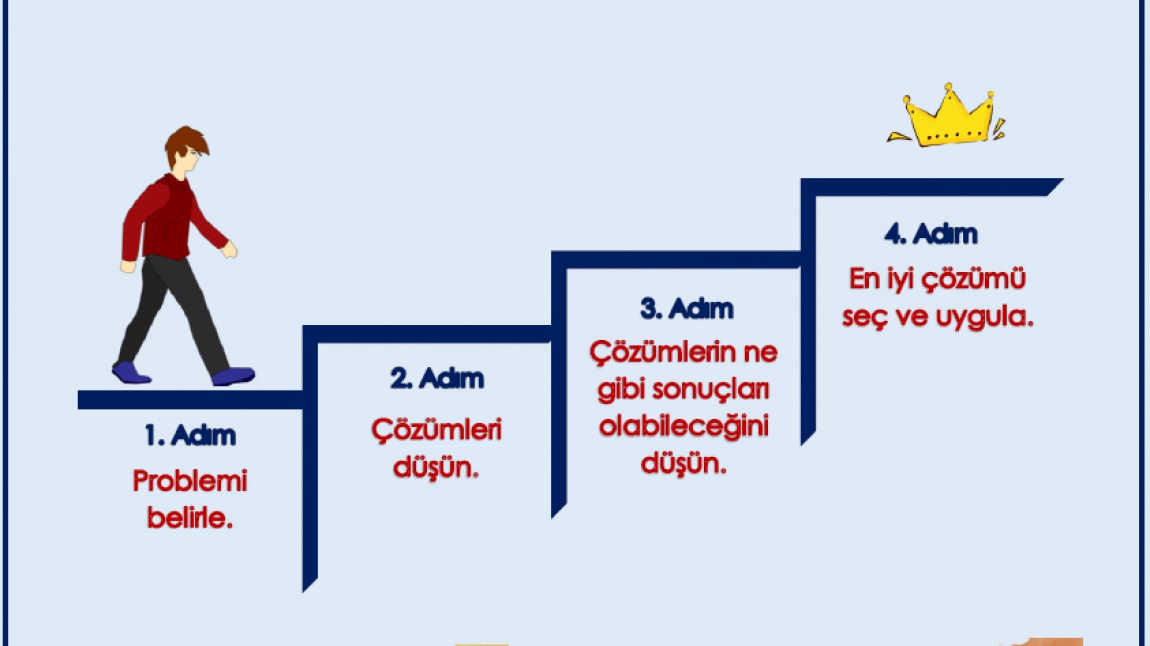 Problem Çözmede Karşılaşılan Güçlükler
Problem çözme durumuyla karşılaştığımızda, önceki bilgi ve denemelerimizden faydalanırız. Önceki deneyimlerimiz problem çözmede bize yardımcı olabildikleri gibi, bazı güçlükler ve engeller de yaratabilirler. Bu güçlükleri aşağıdaki biçimde özetleyebiliriz.
İşleve takılma: Kalem yazı yazmak için, çanta kitap taşımak içindir. Yorgun olan bir kimse otobüs durağında beklerken çantasını iskemle gibi kullanıp oturarak dinlenebileceğini akıl edemez. Çünkü çantayı kitap taşımak için gerekli bir araç olarak öğrenmiştir. Yani işleve takılır. 

Zihinsel kurgu: Bir sorunu belirli bir yöntemle çözdükten sonra o yönteme bağlanırız. Zihinsel kurgu benzer problemlerde yeni çözüm yöntemleri uygulamamızı engeller, sürekli daha önce kullanmış olduğumuz yöntemleri uygulamaya yöneliriz.
M.Enç (1982), problemin çözümünün öğrenilmesini etkileyen etmenlerin; bireyin gelişimi ve olgunlaşma düzeyi, bireylerin yetenek düzeylerindeki farklılıklar, güdülenme, bireyin yetiştiği sosyokültürel çevre, alınan eğitim ve öğretim olduğunu tespit etmiştir.
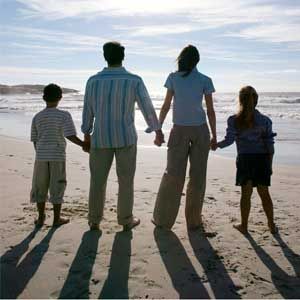 Aİleler olarak küçük yaşlardan itibaren problem çözme becerisini çocuğumuza nasıl kazandırabiliriz?
Problem çözme becerisinin bir kişilik özelliği olarak gelişebilmesi için erken yaşlarda edinilmesi çok önemlidir. 
Çocuğun tüm gelişim alanlarında olduğu gibi problem çözme becerisinin gelişiminde de ana baba tutumları etkili olmaktadır. Çocuğun problem durumlarıyla karşılaştığında anne babaların aşırı koruyucu tutumları çocuğun problem  çözme becerisinin gelişimini engellerken ilgisiz anne baba tutumları da hem çocuğun problem durumları karşısındaki çözme becerilerini köreltirken bir yandan da anne-baba-çocuk ilişkisini zedelemektedir.
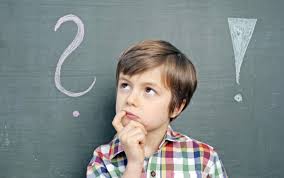 Çocuğunuza problem çözme becerisi kazandırmak için;
Çocuğunuzu bir sorun anında mutlaka dinleyin ve onun ihtiyaçlarını, isteklerini anlamaya çalışın. 

Çocuğunuza onu anladığınızı belirtin, onun düşüncelerini özetleyerek doğru anlayıp anlamadığınızı ona gösterin. 

Çocuklarınız bir sorunla karşılaşınca ya çözüm girişiminde bulunur ya şikâyette bulunur ya da problemi yok sayar, üstünde durmaktan kaçınırlar. Çocuklarınızı cesaretlendirerek onların sorunlarını kendilerinin çözmelerine fırsat verebilmelisiniz.
Çocuğunuza küçük sorumluluklar verin, böylece onun kendine olan güvenini arttırmış olursunuz. Kendine güveni olan bir çocuk sorunlarla baş ederken daha rahat olacaktır.
Çocukların hayali oyunlarını, problemlerine çözüm yolları aramalarında önemli bir yol olarak kabul edin. Çocuklar hayali oyunları sırasında kendilerini rahatsız eden durumları ortaya çıkarırlar. Bu onların problemlerini tanımlamada önemli bir basamaktır.
Çocuğunuzla kaliteli zaman geçirin. Çocuğunuzun fiziksel ve duygusal ihtiyaçlarını destekleyici, beraber yapacağınız aktiviteler hem anne-baba-çocuk ilişkisini hem de aradaki güven bağını güçlendirecektir. Ailesiyle kaliteli zaman geçirerek bu bağları güçlendiren çocuk problemlerle baş etme ve çözüm yolları bulma konusunda çok daha başarılı olacaktır.
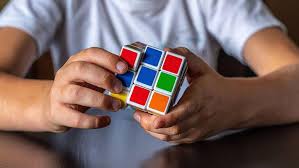 Çocuğunuza çeşitli kitaplar okuyun ve kitapta olan karakterlerle ilgili sorular sorun. Örneğin kitaptaki karakter bir sorunla karşılaşmıştır, siz de çocuğunuza “eğer, sen onun yerinde olsaydın ne yapardın?” Diye sorabilirsiniz. Böylece çocuğunuza farklı sorunlar hakkında düşünme fırsatı vermiş olursunuz.

Çocuğunuza kendi fikirlerini sorun, fikirlerini öğrendikten sonra neden böyle düşündüğünü anlamaya çalışın. Yine onları düşünmeye itecek sorular sorun Örneğin “Yerin neden ıslak olduğunu düşünüyorsun?” “Yeni doğan yavru kedi gözleri kapalı olduğu halde annesini nasıl buluyor acaba? ne düşünüyorsun?” gibi. Fikirlerini özgürce belirtebilen bir çocuk, sorun çözerken kendi kararlarının önemini anlayabilecek ve kendi kararları ile sorunu çözmeye çalışacaktır.
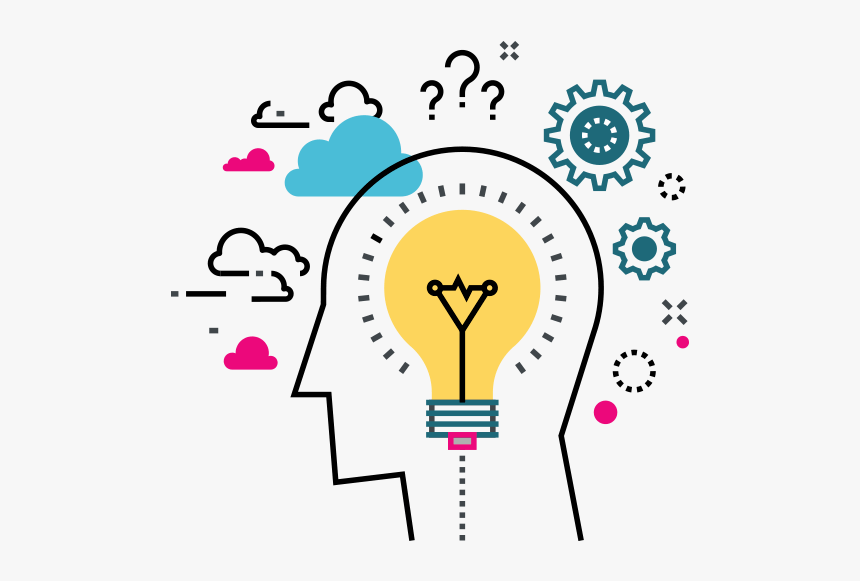 Sorunları kişisel gelişim adına fırsat olarak görün; Anne babalar olarak sorun durumlarına karşı takındığımız tutum ve davranışlar, çocuklarımızın bakış açısının temelini oluşturur. Eğer biz yetişkinler sorunlar karşısında telaşlanır, kaygılanır ya da öfkelenirsek, çocuğumuz da böyle davranmayı öğrenir. Çocukların, sorun çözme deneyimleri arttıkça, psikolojik olarak da güçlenir ve yapabileceklerine olan inançları artar.
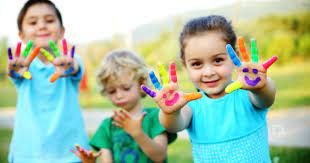 Çocuğunuzun sorunlarını üstlenmek, onu sorun çıkabilecek ortamlardan korumak veya uzaklaştırmak, ortamı önceden sorunsuz hâle getirmeye çalışmak, sorunu onlar adına çözmektir. 

Bu durum görünürde çocuğu sorundan uzaklaştırsa da onun farklı sorunlar yaşamasını engellemez ve ileride yaşamında çözemediği birçok sorunla karşılaşmasına neden olur.
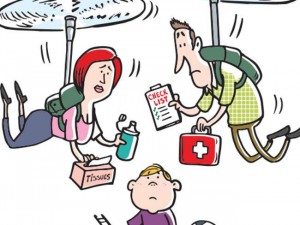 Çocuklar başkalarının çözüm önerilerini benimsemeye pek istekli değildir. Eğer çocuklar çözümü kendileri bulurlarsa, bunu uygulamaya koyma olasılıkları da daha fazladır. 
Çocukluğunuzdan anılar paylaşın; Kendi yaşam deneyimlerinizden ve anılarınızdan örnekler paylaşmanız çocuğunuz üzerinde “Annemin de / babamın da başına benzer şeyler gelmiş.” duygusu yaratarak onu rahatlatır, durumu normalleştirmesini kolaylaştırır.
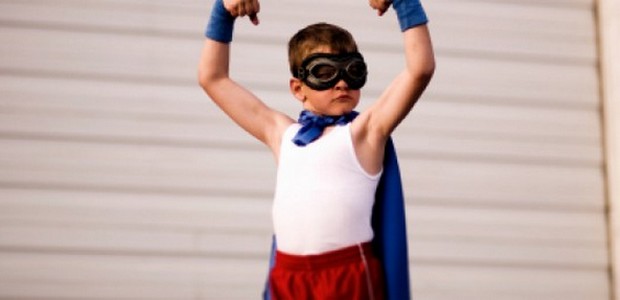 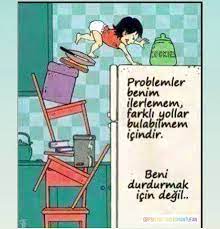 Çocuğunuzla beraber beyin fırtınası yaparak çözümler bulmaya çalışın. 

Bulduğunuz tüm fikirleri not edin (gerçekçi olmayanları bile!!!). 

Çocuğunuzla birlikte listenizi gözden geçirin ve en uygun çözümü bulun.
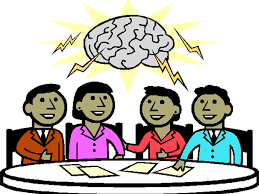 Problem çözme becerisi kazandıracak alıştırmalar planlayın:
Çocuklara, içinde problem çözme becerisini gerektiren oyunlar verin. Tüm bulmacalar, problem-çözme türü oyunlardır. Şakalar, beyin jimnastiği ve sihirbazlık oyunları gibi faaliyetler çocukların düşünmesine yardımcı olur
“Bir ayakkabı kutusunu kaç türlü değerlendirebilirsiniz (kullanabilirsiniz)? ya bir kahverengi çantayı? ya bir çam kozalağını? ya bir kürek kumu?” 
 “Kapı aniden kapanır ve biz dışarda kalırsak ne yapabiliriz? İçeriye girebilmek için kaç değişik yol bulabiliriz?” 
 “Okula yeni gelmiş bir arkadaşımıza nasıl yardım edebiliriz? Kaç türlü yardım edebiliriz?”
Kendi problemlerinizin çözümlerini çocuklarla paylaşın:
	 Tüm alanlardaki gibi sorun çözme konusunda da siz çocuklarınıza bir modelsiniz.  Günlük yaşamınız içinde çeşitli problemlerle karşılaşıyorsunuz. Çocuklara, ne kadar küçük olurlarsa olsunlar, ne yaptığınızı ve neden yaptığınızı anlatınız. Yetişkinlerin yaptıklarının bir nedeni olduğunu bilmek, çocuklara mantıklı düşünme yolunu öğretecektir. 

Aile toplantıları yoluyla evinizde bir sorun çözme ortamı yaratın. Bu süreçte, çocuklarınız isterlerse bir sorunu tartışma fırsatına sahip olabilirler

Düşüncelerinizi paylaşın, yüksek sesle düşünün; böylece çocuklar, probleminizi çözerken (çatlamış bir lavaboyu nasıl onaracağınızı ya da yeni gelen bir oyun aracını nereye yerleştirebileceğinizi düşünürken...), sizin kafanızdan nelerin geçtiğini anlayabilsinler.
Bazen, bulduğunuz çözüm yolu probleminizi çözemez. Yetişkinler bile yanlış yapabilir. Böyle bir durumda iyi bir “problem çözücünün” yapması gerekenleri çocuklara gösterin. İyi bir “problem çözücü”; * başka yollar dener. * yeni bilgiler araştırır. * denemedikçe vazgeçmez. * ihtiyacı olduğunu hissettiğinde yardım ister. Çocuklar, bilmelidirler. 

Çocuklara, yanlışların da iyi bir öğrenme deneyimi olduğunu, buldukları çözüm yolları uygun olmadığı takdirde, bunun muhakkak bir başarısızlık anlamına gelmediğini de göstermek gerekir. Örneğin “bu zamk, oyuncak arabanın tekerini yapıştıramaz, çünkü teker plastikten yapılmış; bu zamk da plastiği yapıştırmaz.” 

 Kafanızdaki çözümün aynısını çocuklardan beklemeyin. Çocukların, yetişkin gibi düşünmeye ve problem çözme becerileri göstermeye başlayana kadar daha çok büyümeleri gerektiği unutulmamalıdır.
Çocukları problem çözmeye doğru yönlendirin:
*Çocukların yaşamına, getirebildiğiniz kadar yeni yaşantılar getirin. Fırsat buldukça onları gezilere (müzeler, hayvanat bahçeleri, yeni açılan bir alışveriş merkezi, yeni bir bina, bir tamirhane, havaalanı, kayık ya da motor gezileri vb.) götürün. Bu tür deneyimler, çocuklara düşünmeleri için yeni materyaller sunacaktır. Yeni deneyimleri hakkında onlara sorular sorun; “neden kayığın tam ortasına oturmak gerekir?”, “müzede gördüklerimiz neden değerlidir ve özenle saklanmaktadır?”, “tamirhanede çalışanlar neden tulum giyerler?”... 
*Çocukları çok fazla da zorlamayın. Yetişkinden gelen bir baskı ve zorlama, onları problem çözmeden alıkoyabilir; çünkü bu baskıdan kurtulmak da bir kaygıdır. Problemi çözmeye çalışacaklarına, sizi memnun etme yollarını aramaya başlayabilirler.
DÜŞÜN - KARAR VER - HAREKETE GEÇ - DEĞERLENDİR
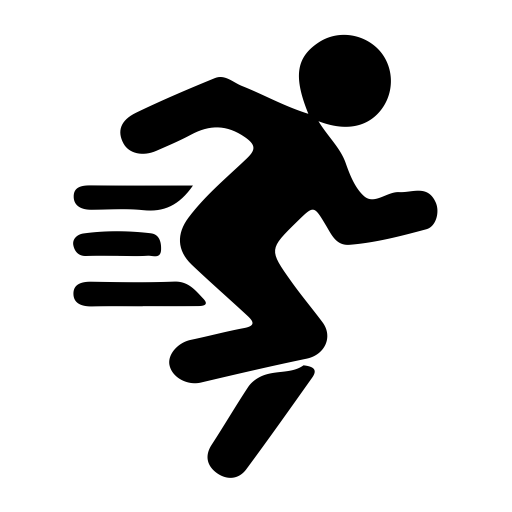 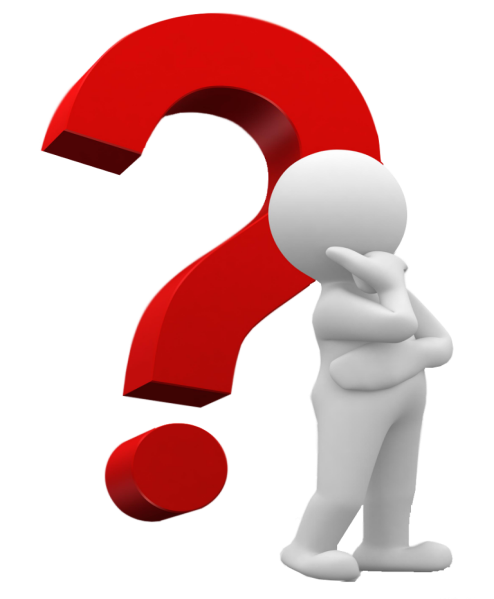 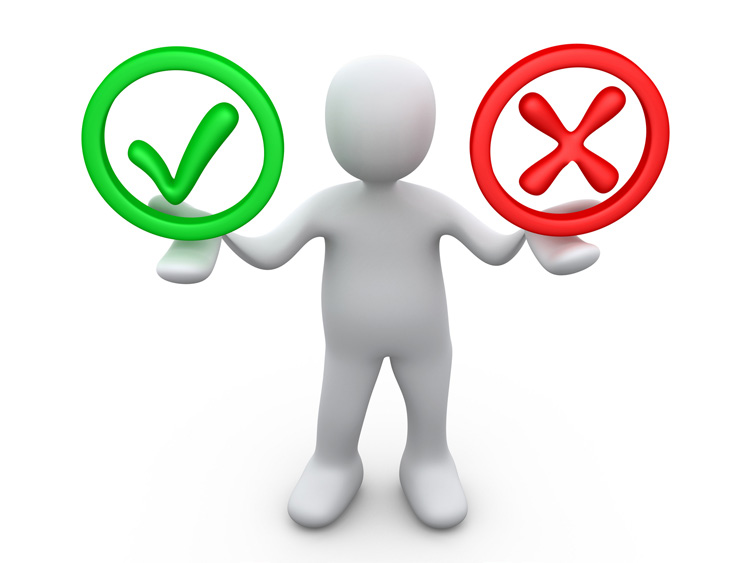 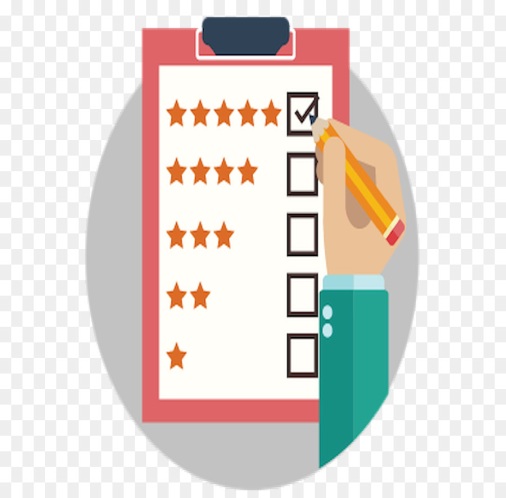 Beni dinlediğiniz için teşekkür ederim 